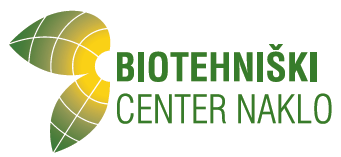 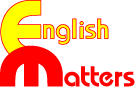 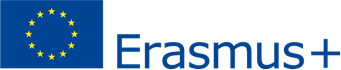 ERASMUS+ENGLISH MATTERS
Cooperative Learning Methodology for Teaching
Dublin – 28. 2. – 5. 3. 2016
SEMINARJI IN DELAVNICE
METODOLOGIJA
IKT
CLIL
OCENJEVANJE 
PORTOFOLIO
UČNE STRATEGIJE (uporaba vizualnih pripomočkov)
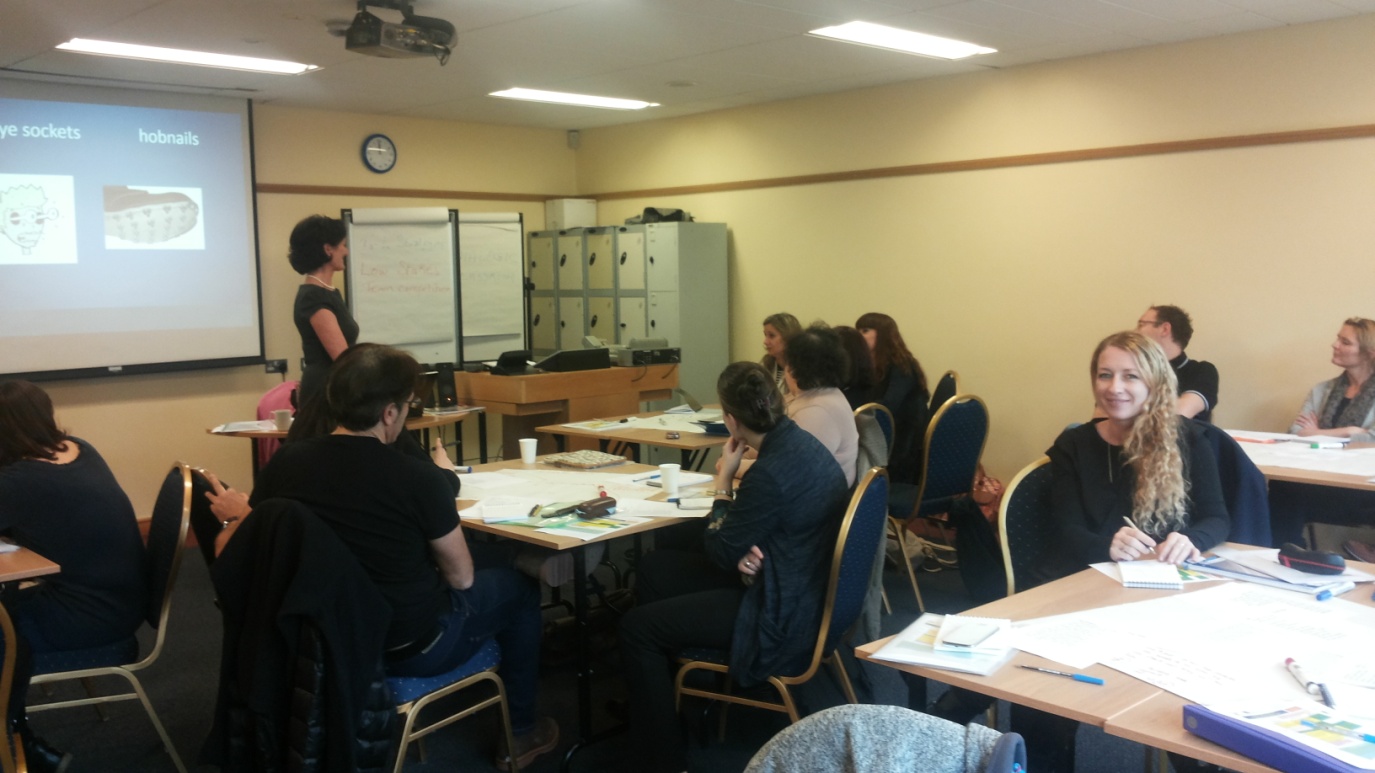 EKSKURZIJE
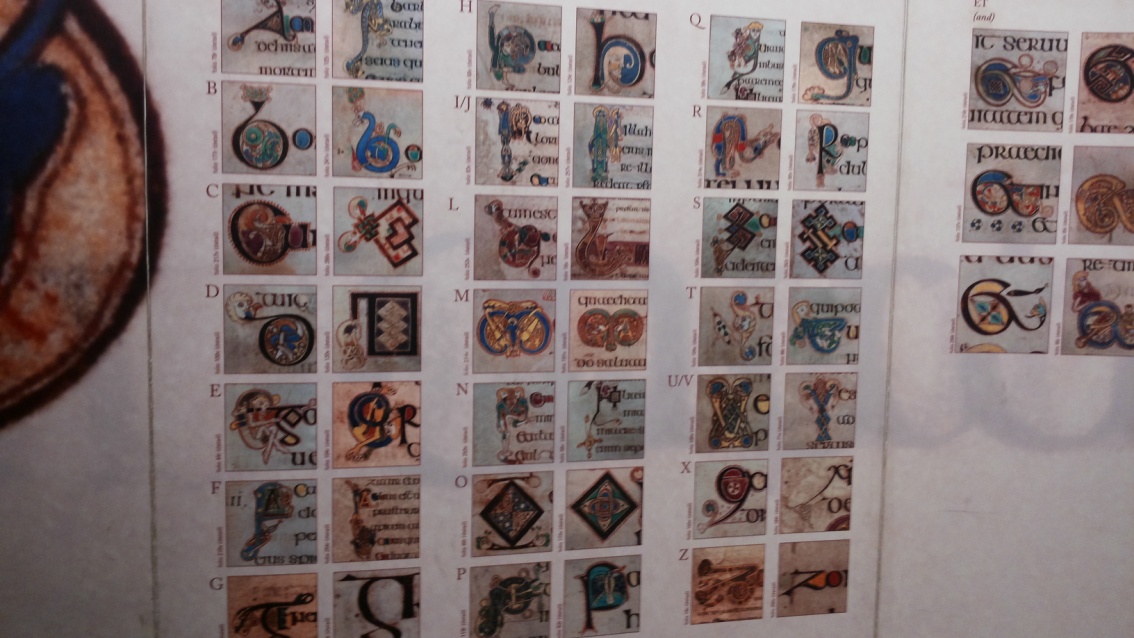 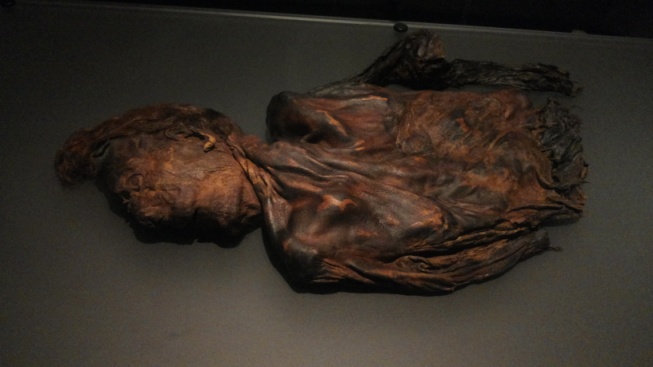 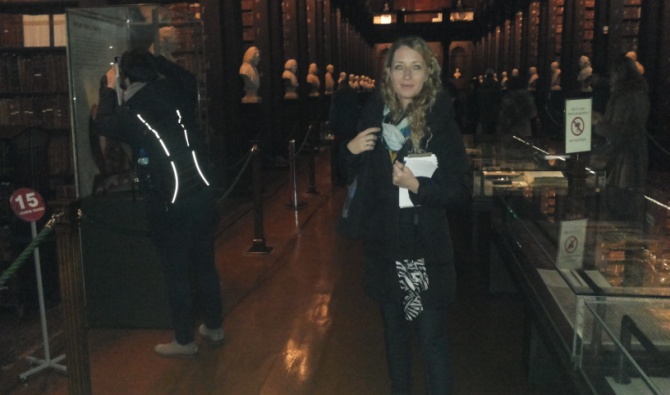 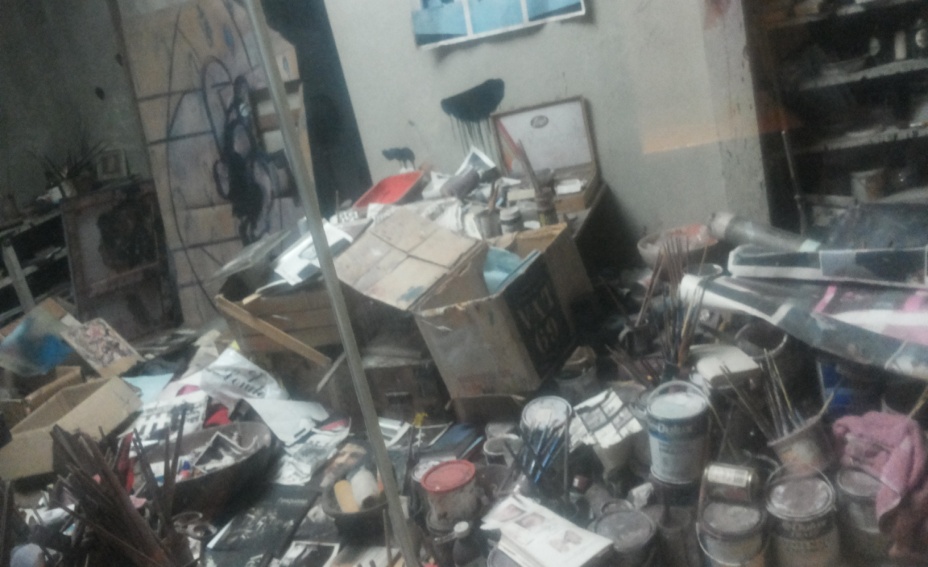 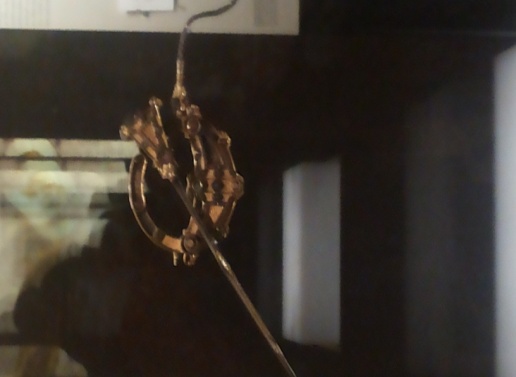 KILKENNY IN GLENDALOUGH
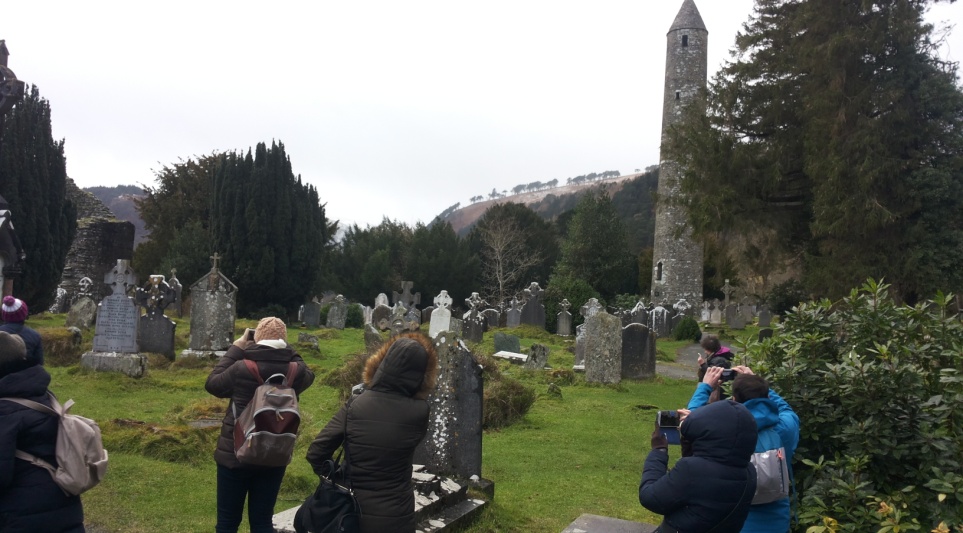 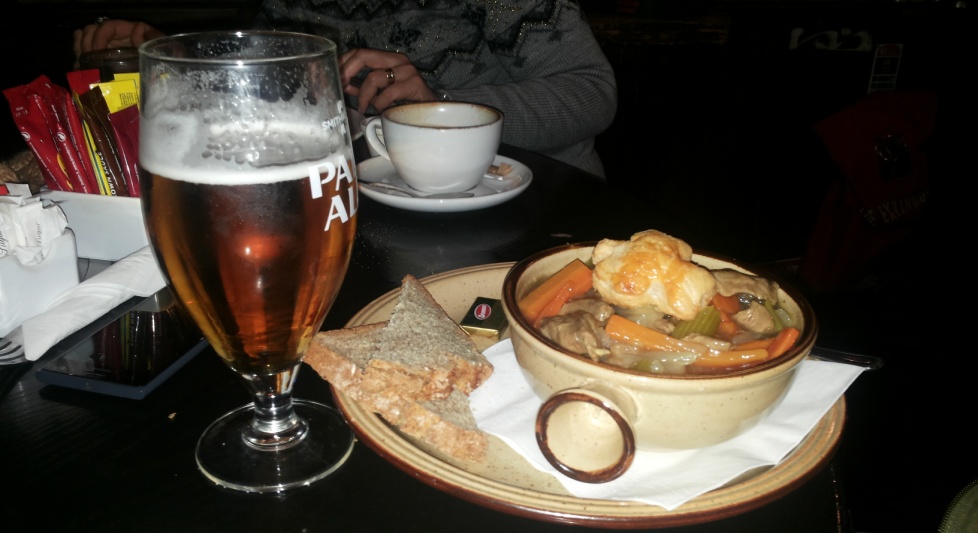 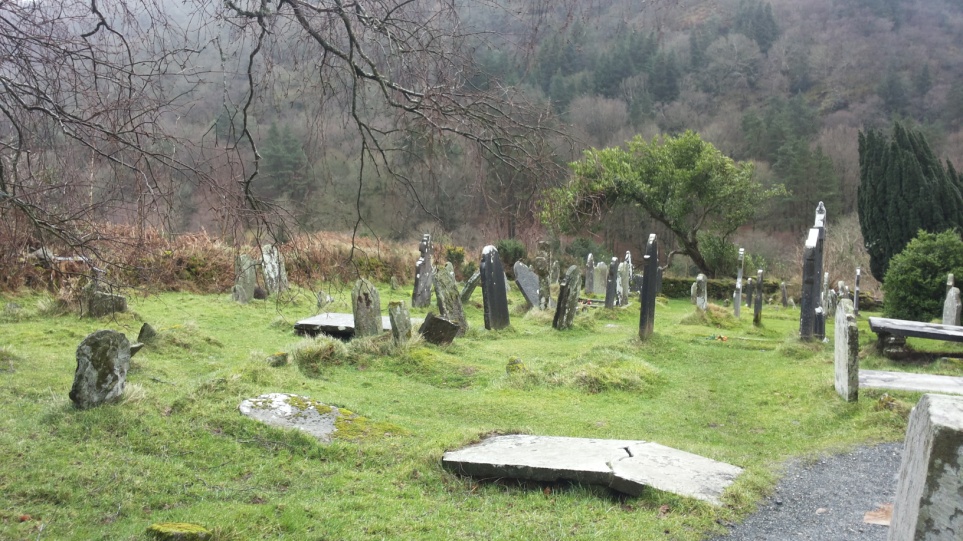 OBISK DEKLIŠKE ŠOLE
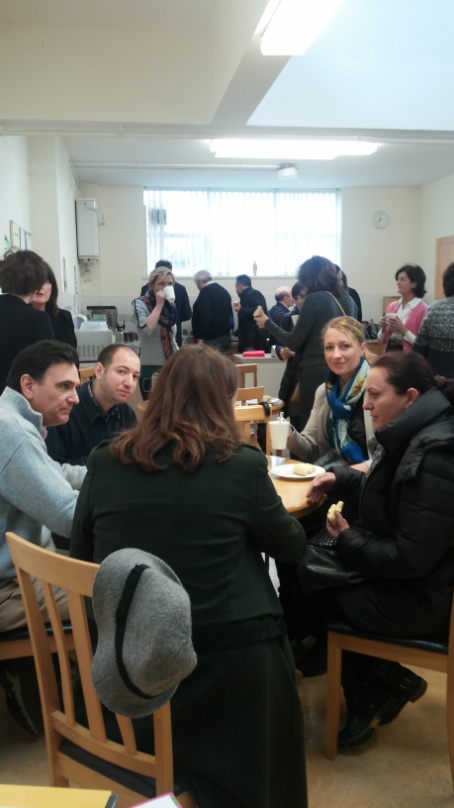 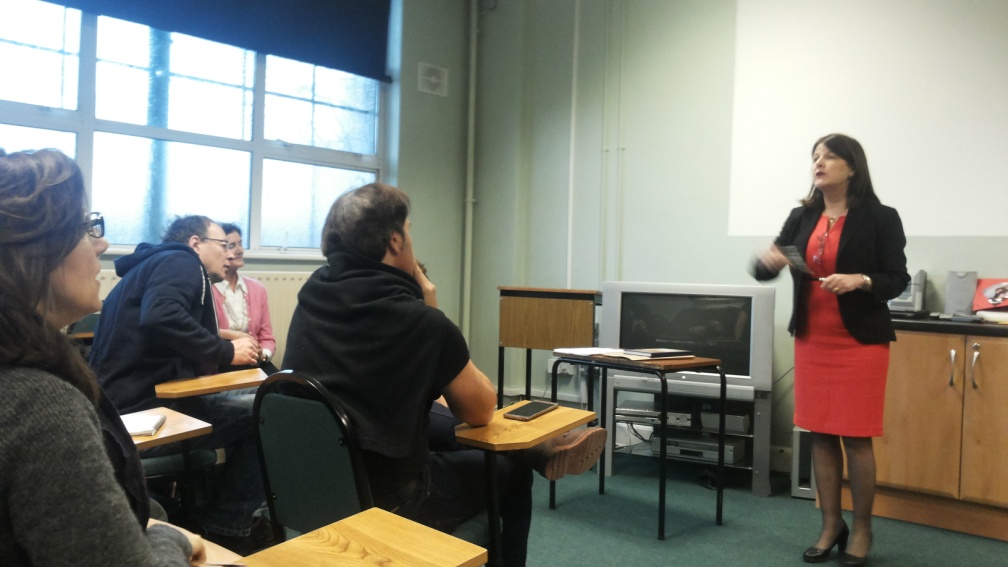 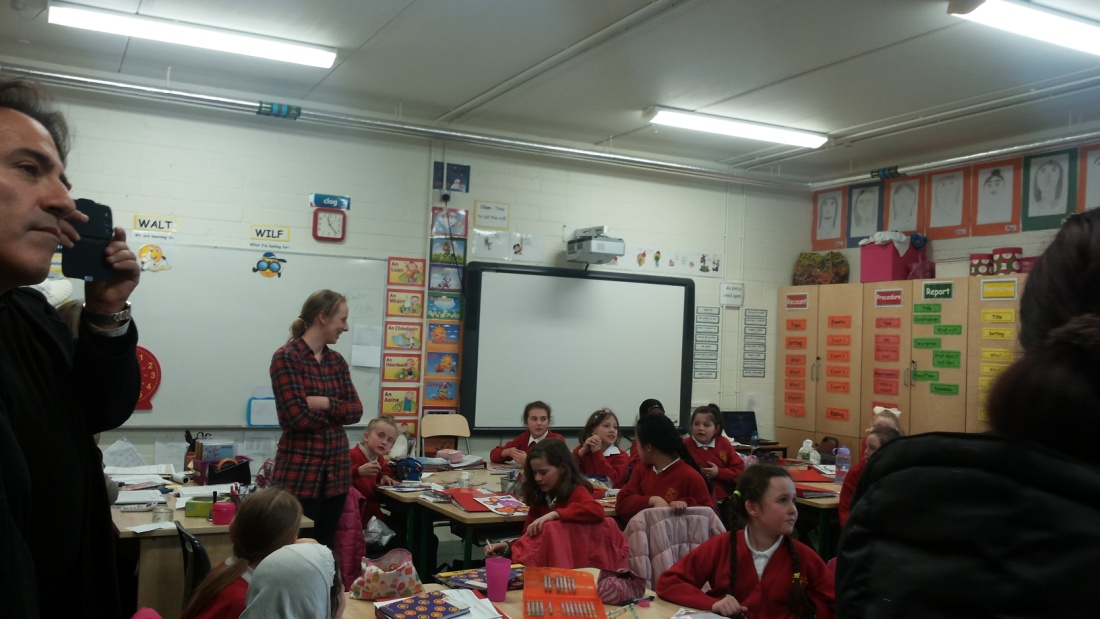 MREŽENJE
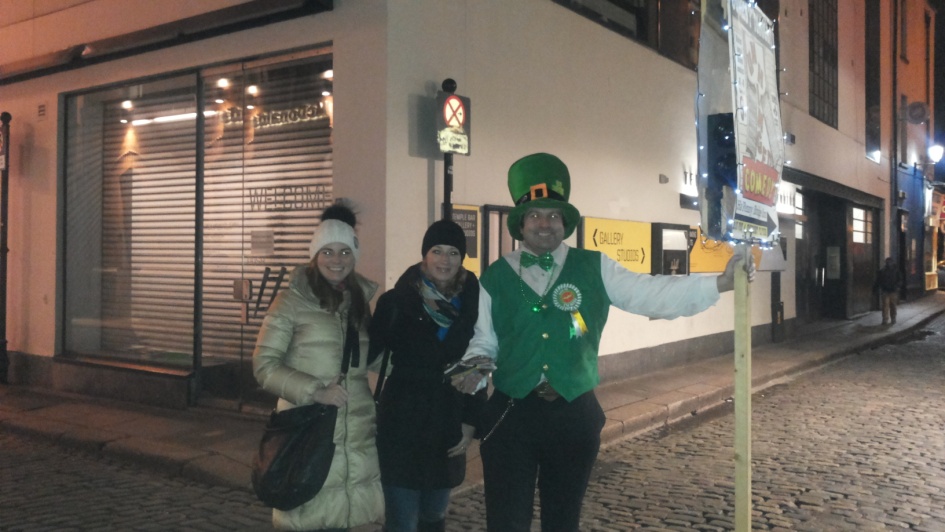 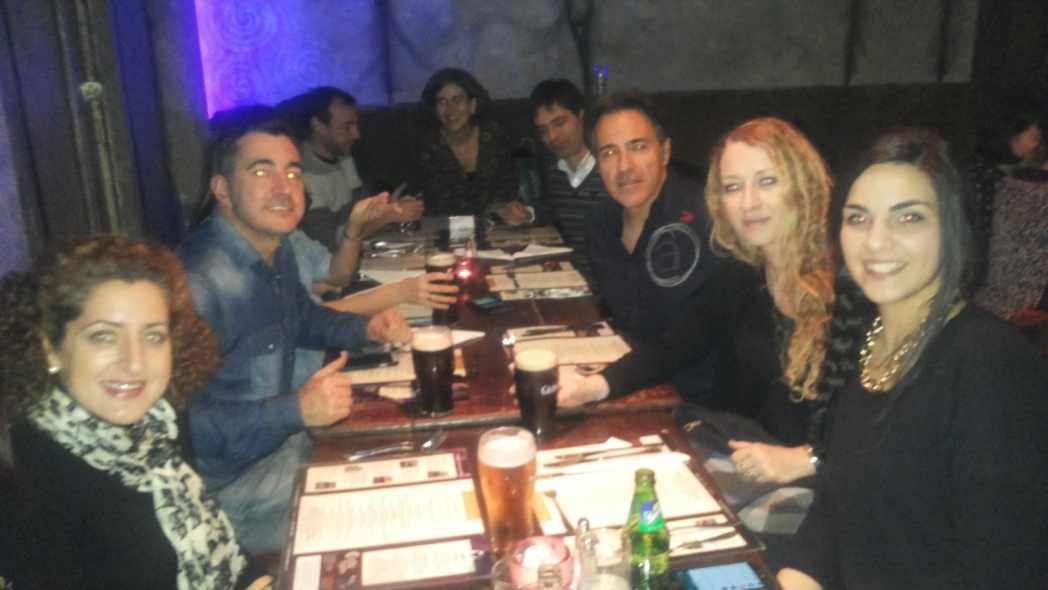 PREDSTAVITVE
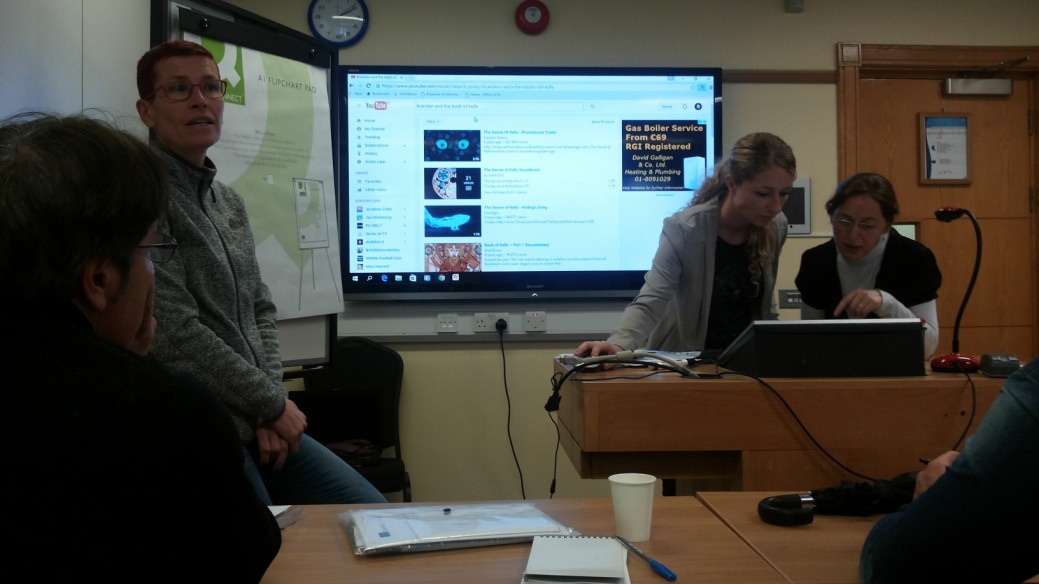